GMRES算法原理
王博文
2023.10.21
Krylov子空间
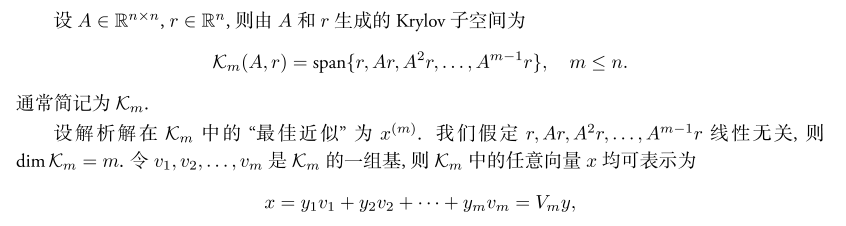 Arnoldi过程
vi是正交化过程中得到的krylov空间的正交基底向量
z = Avj & {for i = 1 to j} z = z - hi, jvi & vj+1 = z/hj+1, j
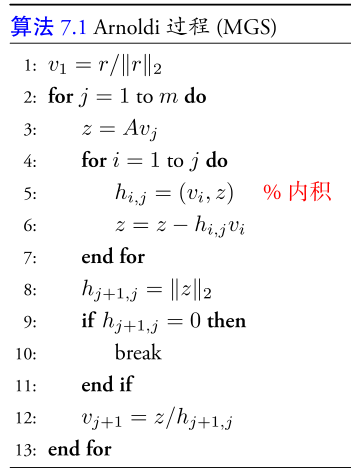 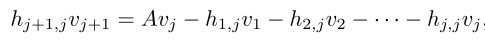 hi是正交化过程中得到的上海森堡矩阵H的分量
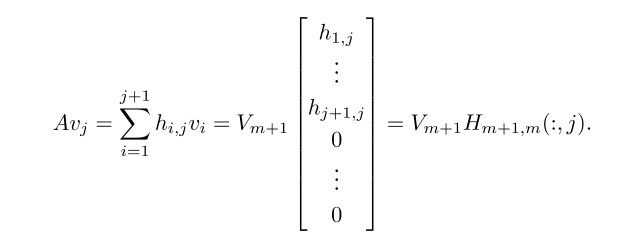 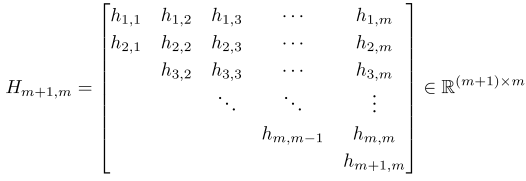 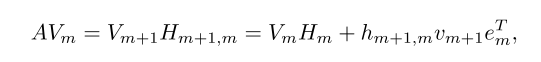 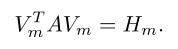 基础的GMRES算法
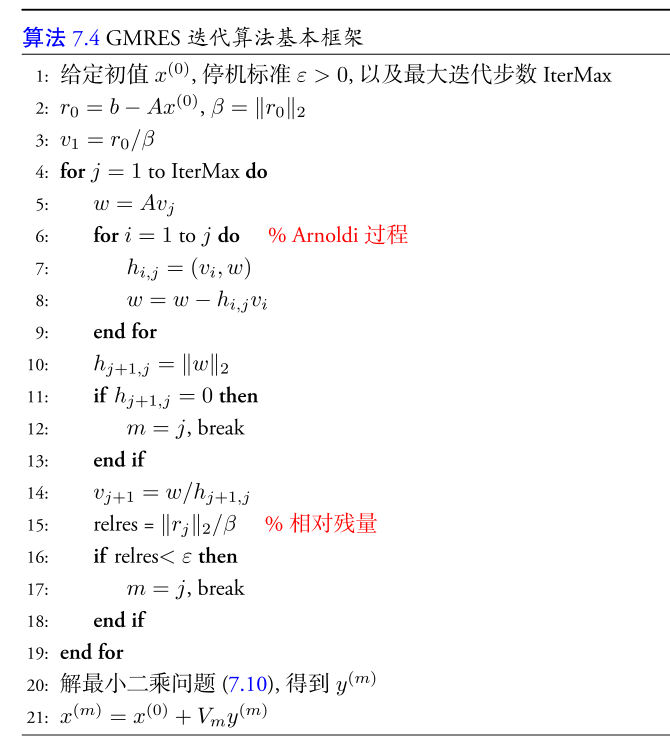 设初始向量x(0),对任意向量x∈x(0) + Km，可设x = x(0) + Vmy,推导公式如下：
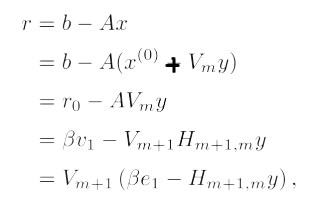 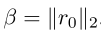 r是要求解的残差，求解的目标就是让r最小
e1是单位向量，只有第一个分量为1
由于Vm+1 列正交：
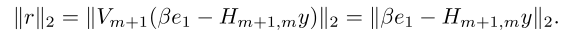 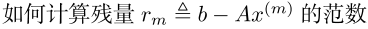 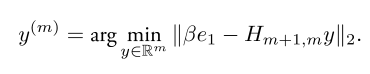 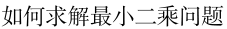 QR分解求解最小二乘法问题
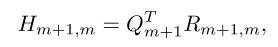 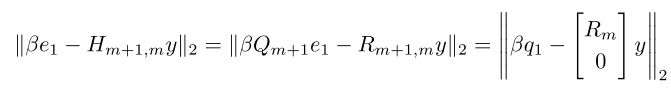 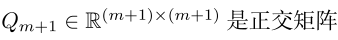 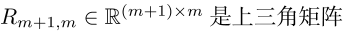 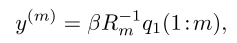 回代y(m)
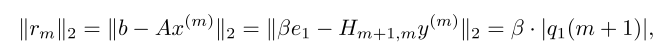 Givens变换求解QR分解
在n维空间中让矩阵沿着平面[ei，ej]进行旋转：
二维平面中的旋转矩阵：
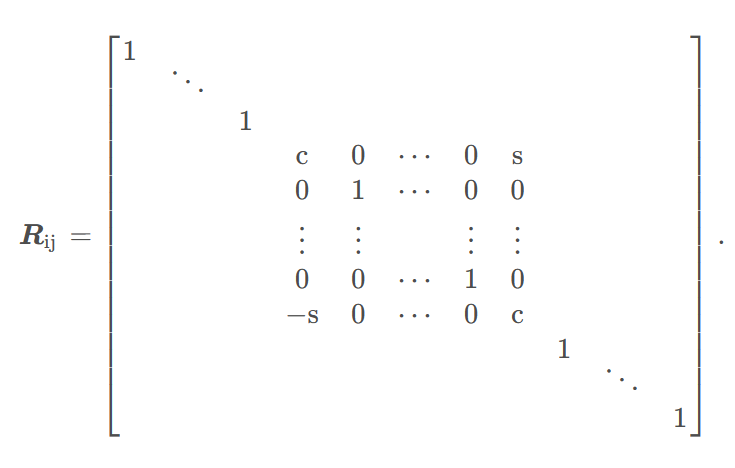 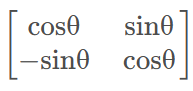 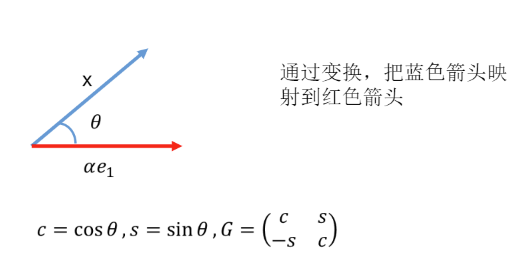 Rij是正交矩阵，且det(RIJ) = 1
Givens变换求解QR分解
令y=Rijx，则有
若想要让旋转变换后分量yj为0，那么s和c分别为：
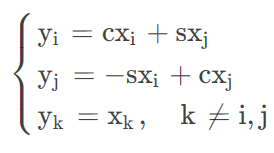 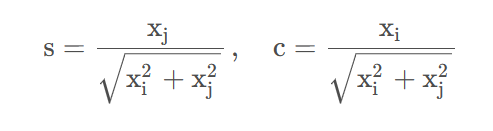 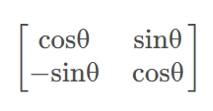 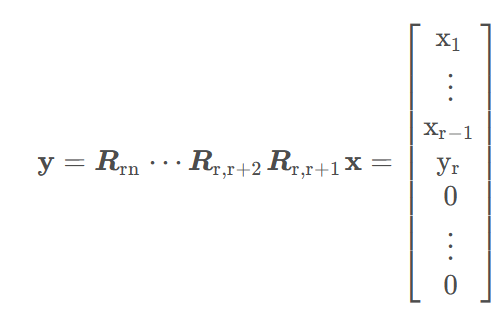 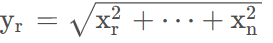 Givens变换求解QR分解
举例：让X = (1, 2, 3)T变为和(1, 0, 0)T同一个方向
第一次，乘R12：
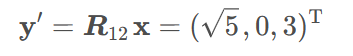 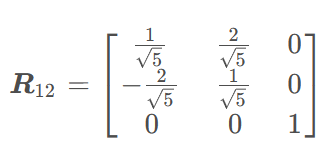 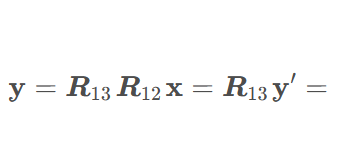 第二次，用x1’和x3计算s和c：
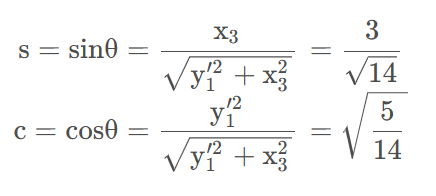 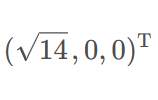 c和s：
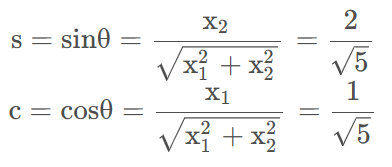 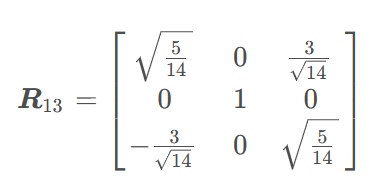 Hm+1,m的QR分解递推过程
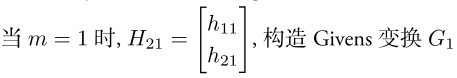 ①
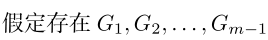 ②
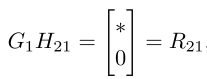 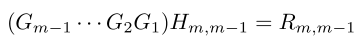 有
使得
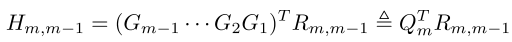 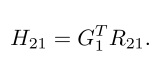 Hm+1,m的QR分解递推过程
令
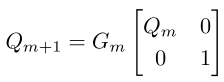 ③
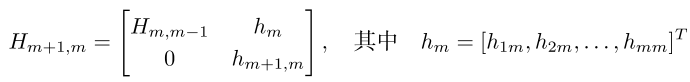 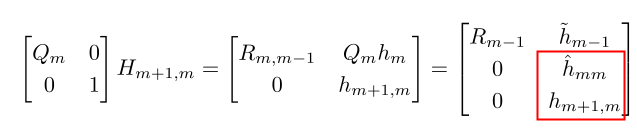 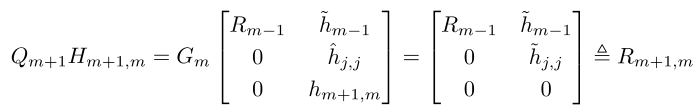 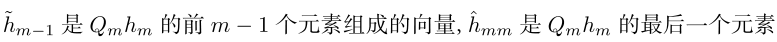 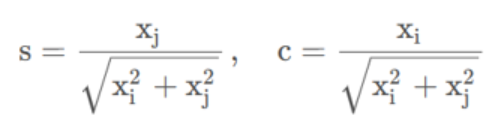 构造第m次Givens变换：
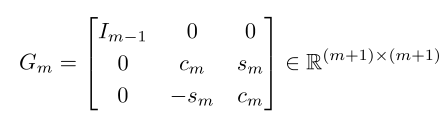 Hm+1,m的QR分解递推过程
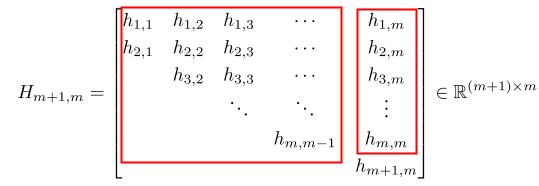 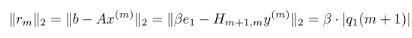 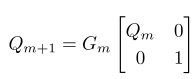 =|βQm+1(m+1,1)|
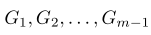 =Gm*Gm-1 ....G2G1(βe1)的最后一个分量的绝对值
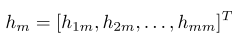 同理，此时只需要对第m - 1次的残差做一次givens变换
1.将前m - 1次Givens变换应用到hm上
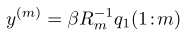 2.计算第m次Givens变换，对h‘m,m和hm+1,m 进行运算
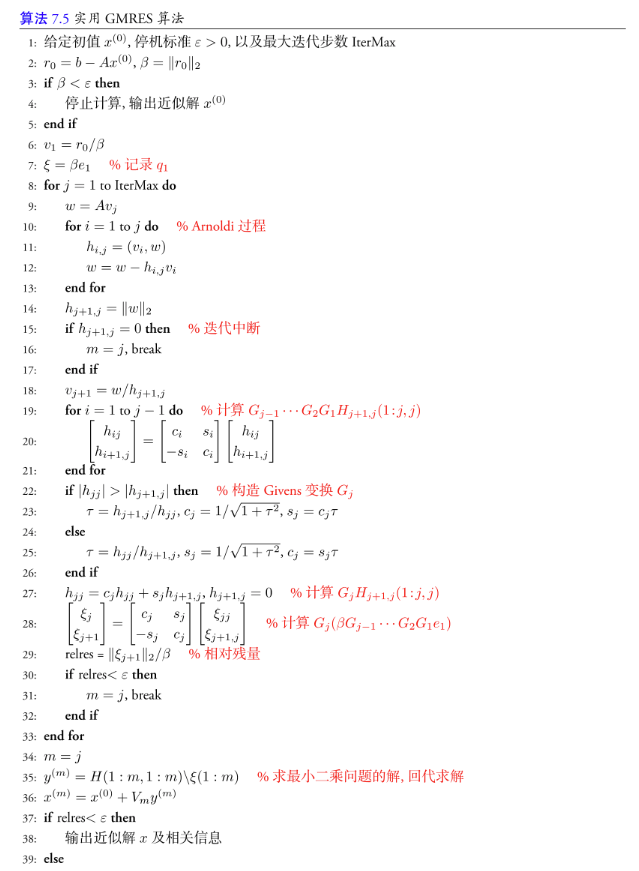 伪代码
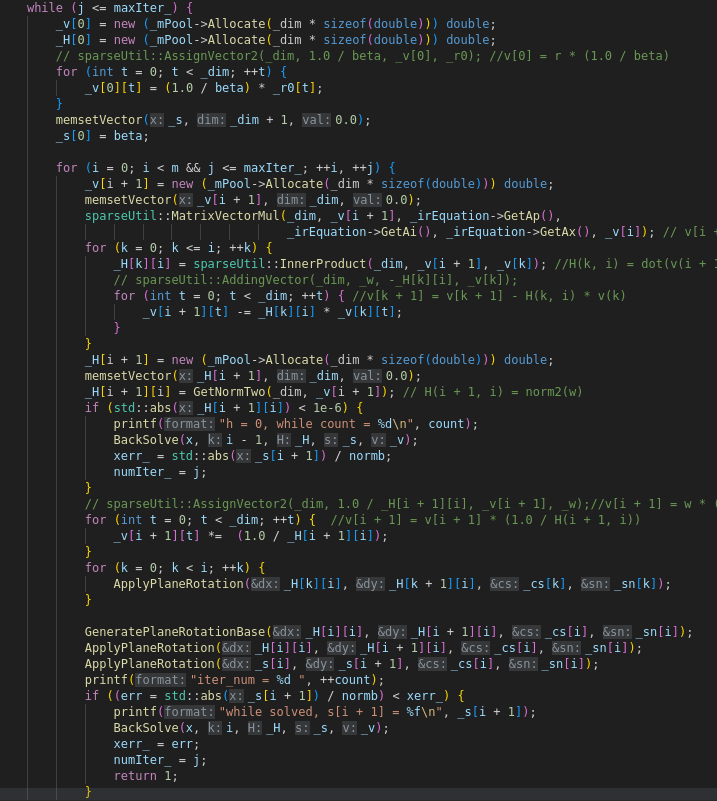 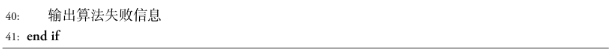 GMRES的中断
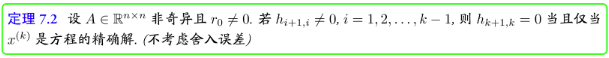 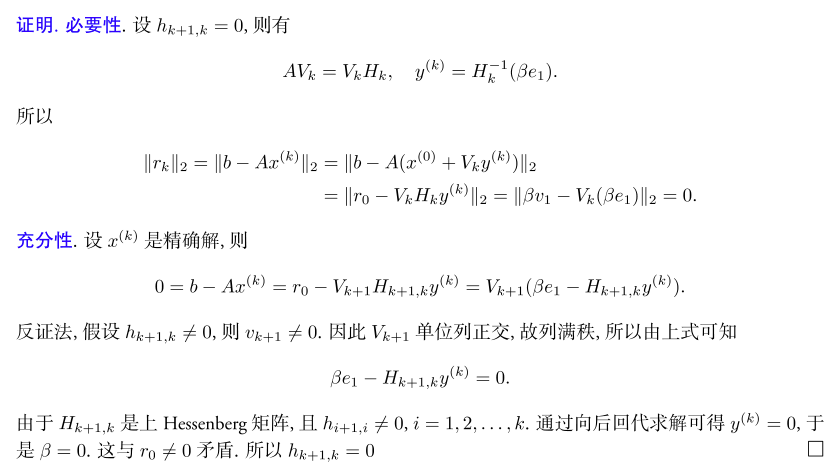 带重启的GMRES算法
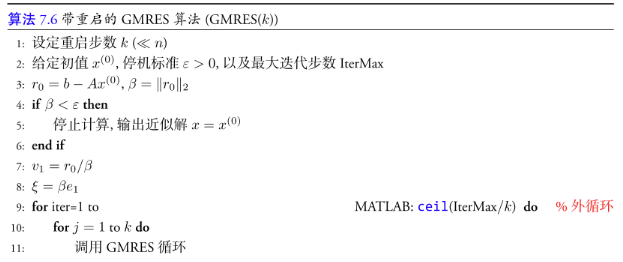 当迭代次数过多时，可以计算出当前迭代次数下的最佳近似解x(k)，令x(0)=x(k),再重新开始迭代过程
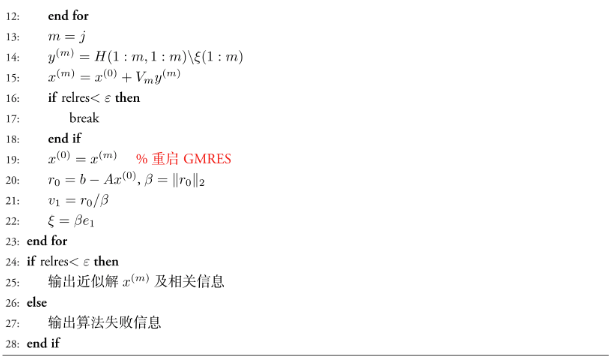 参考文献
矩阵计算 (ecnu.edu.cn) ，课程教案，第7章1~2节，潘建瑜，华东师范大学。